Lecture 8
Functions
Fundamentals of Computer and Programming

Instructor: Morteza Zakeri, Ph.D. (m-zakeri@live.com)
Spring 2024

Modified Slides from Dr. Hossein Zeinali and Dr. Bahador Bakhshi
Computer Engineering Department,  Amirkabir University of Technology
What We Will Learn
Introduction 
Passing input parameters 
Producing output 
Scope of variables 
Storage Class of variables
Function usage example
Recursion
2
What We Will Learn
Introduction 
Passing input parameters 
Producing output 
Scope of variables 
Storage Class of variables
Function usage example
Recursion
3
Introduction
Until now, we learned to develop simple algorithms
Interactions, Mathematics, Decisions, and Loops
Real problems: very complex
Compressing a file
Calculator
Games, MS Word, Firefox, …
Cannot be developed at once
Divide the problem into smaller sub-problems 
Solve the sub-problems
Put the solutions altogether to get the final solution
Modular programming
4
Modular programming
Solving a large and complex problem
Design the overall algorithm
Some portions are black-box
We know what each box does
But we do not worry how
Later, we think about the black-boxes and develop them
Black-boxes are implemented by functions
5
[Speaker Notes: Provide examples for how to divide the problem
File compression: read file, compress, write result 
Matrix calculator: read matrix and operator, apply the operator (for each operator we need separated module), write the output]
Modular programming: Advantages
Easy to develop and understand 
Reusability
Something is used frequently 
Mathematic: Square, Power, Sin, …
Programming: Printing, Reading
Develop it one time, use it many times 
Multiple developers can work on different parts 
Each module can be tested and debugged separately
6
Functions in C
Functions in mathematics
z = f(x, y)
Functions in C
Queries: Return a value
sin(), fabs()

Commands: do some tasks, do not return any value
printf_my_info(...)
7
Functions in C
Three steps to use functions in C
Function prototype (declaration) (اعلان تابع) (معرفي الگوي تابع)
Introduce the function to the compiler
Function definition (تعريف تابع) 
What the function does 
Function call (فراخواني تابع)
Use the function
8
Function prototype
<output type> <function name>(<input parameter types>);

<output type>
Queries: int, float,…
Command: void 
<function name> is an identifier 
<input parameter list>
<type>, <type>, …
int, float, …
void
9
Function definition
<output type> <function name>(<input parameters>)
{
	<statements>
}
<output type>
Queries: int, float,…
Command: void 
<function name> is an identifier 
<input parameters>
<type> <identifier>, <type> <identifier>, …
int in, float f, …
void
Function definition should be out of other functions
Function in function is not allowed
10
Function call
Command function 
	<function name> (inputs);
Query function
	<variable> = <function name>(inputs);
Inputs should match by function definition
Functions are called by another function
Function call comes inside in a function
11
Example
/* Function declaration */
void my_info(void);

int main(void){
	printf("This is my info");
	my_info(); /* Function call */
	printf("=============");
	return 0;
}

/* Function definition */
void my_info(void){
	printf("Student name is Dennis Ritchie\n");
	printf("Student number: 9822222\n");
}
12
[Speaker Notes: Illustrate jump into function & return back to the caller]
Function declaration is optional if program is developed in a single file
void my_info(void){
  printf("My name is Dennis Ritchie\n");
	printf("My student number: 98222222\n");
}

int main(void){
	my_info();
	printf("--------------\n");
	my_info();
	return 0;
}
13
Function Declaration?!!!!
Is function declaration needed?
Is there any useful application of function declaration?
Yes!
Libraries are implemented using it
.h files contains the function declarations
and also other definitions
.so, .a, .dll, … are the compiled function definitions
14
What We Will Learn
Introduction 
Passing input parameters 
Producing output 
Scope of variables 
Storage Class of variables
Function usage example
Recursion
15
Input Parameters
Inputs of function
No input: void
One or multiple inputs
Each input should have a type
Input parameters are split by “ , ”
void f(void)
void f(int a)
void f(int a, float b)
void f(int a, b)	//compile error
16
Example: print_sub function
تابعي كه دو عدد را بگيرد و تفاضل آنها را چاپ كند.
#include <stdio.h>

void print_sub(double a, double b){
	double res;
	res = a - b;
	printf("Sub of %f and %f is %f\n", a, b, res);
}

int main(void){
	double d1 = 10, d2 = 20;
	print_sub(56.0, 6.0); 	//What is the output?
	print_sub(d1, d2);			//output?
	print_sub(d1, d2 + d2);	//output?
	return 0;
}
17
How Does Function Call Work?
Function call is implemented by “stack”
Stack is a logical part of the main memory
Variables of function and its input variables are in stack 
When a function calls
Its variables including the inputs are allocated in stack
The value of input parameters from caller function is pushed to stack of called function 
They are copied in to the variables of function
When function finished, its stack is freed.
18
print_sub: What happen?
print_sub(56.0, 6.0);
 56.0 is copied the memory location a
 6.0 is copied to memory location b
	double a = 56.0;
	double b = 6.0;
	double res;
	res = a - b;
19
print_sub: What happen?
print_sub(d1, d2);
Value of d1 is copied to memory location a
Value of d2 is copied to memory location b

	double a = 10.1;
	double b = 20.2;
	double res;
	res = a - b;

	Call by Value
20
Call by value
In call by value mechanism
The values are copied to the function

If we change values in the function
The copied version is changed
The original value does not affected

Call by value inputs cannot be used to produce output
21
add function (wrong version)
void add(double a, double b, double res){
	res = a + b;
	return; 
}

int main(void){
	double d1 = 10.1, d2 = 20.2;
	double result = 0;
	add(56.0, 6.7, result);
	printf("result = %f\n", result); 
	add(d1, d2, result);
	printf("result = %f\n", result); 
}
// result = 0
// result = 0
22
Stack in C/C++
#include <stdio.h>

int b(int i){ return i; }

int c(int j){ 
   return j; }

int a(int i, int j){
  b(i);
  c(j);
  return 0;
}

int main(){
  a(3, 5);
  return 0;
}
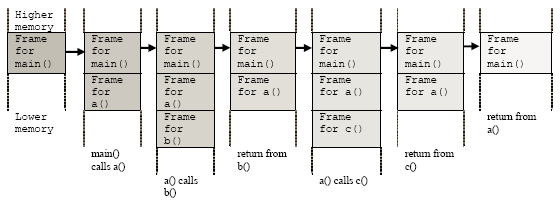 23
What We Will Learn
Introduction 
Passing input parameters 
Producing output 
Scope of variables 
Storage Class of variables
Function usage example
Recursion
24
Producing output
What we have seen are the “Command”
Query functions
Produce output
Output cannot be produced by the “call by value” parameters 
To produce an output
Declare output type
Generate the output by return
25
The return command
To generate a result by a function 
	 return <value>;
Only one value can be returned
return finishes the running function
Function can have multiple return
Only one of them runs each time
The type of the returned value = the result type
Otherwise, cast
26
Exmaple: my_fabs (Version 1)
double my_fabs(double x){
	double res;
	if(x >= 0)
		res = x;
	else 
		res = -1 * x;
	return res;
}

void main(void){
	double d = -10;
	double b;
	b = my_fabs(d);
	printf("%lf\n", b);
	printf("%lf\n", my_fabs(-2 * b));
}
// 10
// 20
27
Exmaple: my_fabs (Version 2)
double my_fabs(double x){
	if(x >= 0)
		return x;
	return (-1 * x);
}

void main(void){
	double d = -10;
	double b;
	b = my_fabs(d);
	printf("b  = %lf\n", b);
	b = my_fabs(-2 * d);	
	printf("b  = %lf\n", b);
}
28
Output of functions
A function can produce at most one output

Output of functions can be dropped

double f;
sin(f);      //we drop the output of sin
gcd(10, 20); //we drop the output of gcd
29
Casting in functions
Cast for input
Prototype: void f(int a, double b);
Call: f(10.1, 20.2);
Cast for output
Prototype: int f(int a);
Call: double d = f(10);
Cast in return
int f(int a){
	...
	return 10.20
}
30
Be careful: empty input/output type
If output or input type is not specified  int
Casting may not work

f1(a){
    printf("a = %d\n", a);  return a / 2;
}
f2(int a){
    printf("a = %d\n", a);  return a / 2;
}
f3(float a){
    printf("a = %f\n", a);  return a / 2;
}
int main(){
    printf("%d\n", f1(10.5));
    printf("%d\n", f2(10.5));
    printf("%d\n", f3(10.5));
    return 0;
}
// a = 1
// 0
// a = 10
// 5
// a = 10.500000
// 5
31
[Speaker Notes: a = 1
0
a = 10
5
a = 10.500000
5]
Inline Functions & Macro
Function call using stack has its overhead
2 approaches to reduce the overhead
inline function
To ask from compiler to compile it as inline, but no guarantee 
inline int f(float x)
Macros
#define PRINT_INT(X) printf("%d\n", X)
32
Example: GCD (بزرگترين مقسوم عليه مشترك)
# define PRINT_INT(x) printf("%d\n",x); \
                     printf("===================\n");
inline int gcd(int a, int b){ /* return gcd of a and b */
	int temp;
	while(b != 0){
		temp = a % b;	
		a = b;
		b = temp;
	}
	return a;
}

void main(void){
	int i = 20, j = 35, g;
	g = gcd(i, j);
	printf("GCD of %d and %d = ", i , j);
	PRINT_INT(g);
	g = gcd(j, i);
	printf("GCD of %d and %d = ", j , i);
	PRINT_INT(g);}
33
[Speaker Notes: Use gcc -Ox    where x > 0 
Also use --save-temps and check the assembly file  (there is no call)]
What We Will Learn
Introduction 
Passing input parameters 
Producing output 
Scope of variables 
Storage Class of variables
Function usage example
Recursion
34
Scope of Variables
Variables
Are declared in the start of functions
Are used any where in the function after declaration
Cannot be used outside of function
Cannot be used in other functions
Scope of variable
A range of code that the variable can be used
Variable cannot not be used outside of its scope
Compile error
35
Scopes and Blocks
Scopes are determined by Blocks
Start with { and finished by }
Example: statements of a function, statement of a if or while, …
Variables
Can be declared in a block
Can be used in the declared block
Cannot be used outside the declared block
The declared block is the scope of the variable
36
Variables in Blocks
#include <stdio.h>
int main(void){
	int i;
	for(i = 1; i <= 10; i++){
		int number;
		printf("Enter %d-th number: ", i);
		scanf("%d", &number);
		if((number % 2) == 0)
			printf("Your number is even\n");
		else
			 printf("Your number is odd\n");
	}
	/* compile error
	 printf("The last number is %d\n", number); */
	return 0;
}
37
Nested Scopes/Blocks
Scopes can be nested
Example: Nested if, nested for, …

void main(){ // block 1
	int i;
	{ // block 2
		int j;
		{ // block 3
			int k;
		}
		int m;
	}
}
38
Variables in Nested Blocks
All variables from outer block can be used in inner blocks
Scope of outer block contains the inner block

Variables in inner block cannot be used in outer block
Scope of the inner block does not contains the outer block
39
Variables in Nested Blocks: Example
int k = 0;
	for(int i = 0; i < 10; i++){
		/* block 1 */
		if(i > 5){
			/* block 2 */
			int j = i;
			...
		}
		while(k > 10){
			/* block 3 */
			int l = i;
			/* int m = j; compile error */
			...
		}
		/* k = l; compile error */
	}
40
Same Variables in Nested Block
If a variable in inner block has the same identifier of a variable in outer block
The inner variable hides the outer variable
Changing inner variables does not change outer variable

int j = 20, i = 10;
printf("outer i = %d, %d\n", i, j);
while(…){
	int i = 100;
	j = 200;
	printf("inner i = %d, %d\n", i, j);
	...
}
printf("outer i = %d, %d\n", i, j);
Do NOT Use It!!!
41
Local Variables
All variables defined in a function are the local variable of the function
Can ONLY be used in the function, not other functions
	
	void func(void){
		int i, j;
		float f; 
		/* These are local variables */
	}
	int main(void){
		i = 10; /* compile error, why? */
		f = 0;  /* compile error, why? */
	}
42
Global/External Variables
Global variables are defined outside of all functions
Global variables are initialized  to zero
Global variables are available to all subsequent functions

void f(){
	i = 0; // compile error 
}
int i;
void g(){
	int j = i; // g can use i
}
43
Global/External Variables: Example
int i, j;
float f; 
void func(void){
	printf("i = %d \n", i);
	printf("f = %f \n", f);
	i = 20;
}
void f1(){
	printf("%d", i);
}
int main(void){
	f = 1000;
	func();		
	f1();
	return 0;
}
// i = 0
// f = 1000
44
[Speaker Notes: i = 0 
f = 1000.000000 
20]
Parameter Passing by Global Variables: my_fabs  (V.3)
double x;

void my_fabs(void){
	x = (x > 0) ? x : -1 * x;
}

void main(void){
	double b, d = -10;
	x = d;
	my_fabs();
	b = x;
	printf("b  = %f\n", b);
}
Do not use this method. Parameters should be passed by input parameter list.

Global variable are used to define (large) variables that are used in many functions
45
What We Will Learn
Introduction 
Passing input parameters 
Producing output 
Scope of variables 
Storage Class of variables
Function usage example
Recursion
46
Storage Classes
Storage class
How memory is allocated for the variable
Until when the variable exists
How it is initialized
Storage classes in C
Automatic (اتوماتيك)
External (خارجي)
Static (ايستا)
Register (ثبات)
47
[Speaker Notes: A table with following rows and this columns: name, how to define, allocation, life time, initial, comments 
1- Auto
2- External   explain extern for local & global variables, what is the application
3- Static Local    Application: storing state of function, if we have not static  we have to use global!!!
4- Static Global  Effect of static for global 
5- Register]
Storage Classes: Automatic
All local variables are automatic by default
Input parameters of a function
Variables defined inside a function/block
Keyword “auto” is optional before them
Generated at the start of each run of the block
Destroyed at the end of each run of the block
Are not initialized
48
Storage Classes: External
All global variables are external by default 
Are initialized by 0
Are generated when program starts 
Are destroyed when program finishes
Usage of keyword “extern”
To use global variables in other files
To use global variables before definition
To emphasize that variable is global 
This usage is optional 
Access to a global variable with the same name
49
[Speaker Notes: #include <stdio.h>
int x=50;
int main()
{
	int x=100;
	{
	    extern int x;
	    printf("x= %d\n",x);
	}
	printf("x= %d\n",x);
	return 0;
}
x= 50
x= 100

===========================================
To use a global variable in another file in C using extern, you need to do the following steps:

•  Declare the global variable in one source file (for example, file1.c) and initialize it with a value. For example: int global_var = 42;

•  Declare the same global variable in a header file (for example, file1.h) using the extern keyword. This tells the compiler that the variable is defined elsewhere and it should not allocate storage for it. For example: extern int global_var;

•  Include the header file in any other source file (for example, file2.c) that needs to access the global variable. For example: #include "file1.h"

•  Use the global variable in any function in the other source file as you would normally do. For example: printf("Global variable: %d\n", global_var);

This way, you can share the same global variable across multiple source files without redefining it or causing conflicts. You can also modify the value of the global variable in any source file and the changes will be reflected in all the other source files that use it.]
extern Example
#include <stdio.h>
int x=50;
int main()
{
	int x=100;
	{
	    extern int x;
	    printf("x= %d\n",x);
	}
	printf("x= %d\n",x);
	return 0;
}
// x = 50
// x = 100
Use a global variable in another file in C
To use a global variable in another file in C using extern, you need to do the following steps:
•  Declare the global variable in one source file (for example, file1.c) and initialize it with a value. For example: int global_var = 42;
•  Declare the same global variable in a header file (for example, file1.h) using the extern keyword. This tells the compiler that the variable is defined elsewhere and it should not allocate storage for it. For example: extern int global_var;
•  Include the header file in any other source file (for example, file2.c) that needs to access the global variable. For example: #include "file1.h"
Use a global variable in another file in C
•  Use the global variable in any function in the other source file as you would normally do. For example: printf("Global variable: %d\n", global_var);
This way, you can share the same global variable across multiple source files without redefining it or causing conflicts. 
You can also modify the value of the global variable in any source file and the changes will be reflected in all the other source files that use it.
Storage Classes: Static
Keyword “static” comes before them
For local variables:
1) Generated in the first run of the block
2) Destroyed when program finishes
3) Initialized
If no value  initialized by 0
Only initialized in the first run of the block
53
Storage Classes: Static
Keyword “static” comes before them
For global variables: 
1) Generated when program starts
2) Destroyed when program finishes
3) Always initialized 
If no value  initialized by 0
4) Is not accessible for other files
54
Storage Classes: Register
Keyword “register” comes before them 
Can be used for local variables
Compiler tries to allocated the variable in registers of CPU 
But does not guaranteed
Registers are very fast and small memories
Improve performance
55
Storage Classes, Auto: Examples
void f(int i, double d){
	int i2;
	auto int i3;
	double d2;
	auto double d3;
}

All variables (i, d, i2, i3, d2, d3) are auto variables
56
Storage Classes, Extern: Examples
int i = 10, j = 20;

void print(void){
	printf("i = %d, j = %d\n", i, j);
}

int main(void){
	extern int i; 	// i refers the global i
	int j;	 			// j is new variable 

	print();	
	i = 1000;
	j = 2000;
	print();
	return 0;
}
// i = 10, j = 20
// i = 1000, j = 20
57
Storage Classes: Examples
int i;
void func(void){
	int j;
	printf("i = %d \n", i);
	printf("j = %d \n", j);
	i = 20;
}
int main(void){
	func();		
	func();
	i = 30; 
	func();
	return 0;
}
// i = 0
// j = ???
// i = 20
// j = ??
// i = 30
// j = ??
58
Storage Classes, Static: Examples
void func(void){
	int j;
	static int i;
	printf("i = %d \n", i);
	printf("j = %d \n", j);
	i = 20;
}
int main(void){
	func();		
	func();
	/* i = 30; 	compile error, why? */
	func();
	return 0;
}
// i = 0
// j = ???
// i = 20
// j = ???
// i = 20
// j = ???
59
Storage Classes, Static: Examples
void func(void){
	int j;
	static int i = 10;
	printf("i = %d \n", i);
	printf("j = %d \n", j);
	i = 20;
}

int main(void){
	func();		
	func();
	return 0;
}
// i = 10
// j = ???
// i = 20
// j = ???
60
Storage Classes, Register: Examples
register int i;

for(i = 0; i < 100; i++)
	…
61
Be careful: loops & automatic variables
According to standard:
“For such an object that does not have a variable length array type, its lifetime extends from entry into the block with which it is associated until execution of that block ends in any way.”
Variable is defined in a block of a loop
1) the variable retains its value between iterations of the loop if it is NOT variable length array
2) the variable does NOT retain its value between iterations of the loop if it is a variable length array
62
Loops & automatic variables
int main(){
    int i;
    for(i = 0; i < 5; i++){
        int j;
        if(i){
            printf("&j = %p, j = %d\n"
								, &j, j);
					j++;
			 }
        else
					j = i;
		}
}
&j = 0xffffcc38, j = 0
&j = 0xffffcc38, j = 1
&j = 0xffffcc38, j = 2
&j = 0xffffcc38, j = 3
63
Loops & automatic variables
int main(){
    int i;
    for(i = 0; i < 5; i++){
        int j[5 * i + 1];
        if(i){
            printf("&j[0] = %p, j[0] = %d\n"
								, &(j[0]), j[0]);
					j[0]++;
			 }
			 else
        		j[0] = i;
		}
}
&j[0] = 0xffffcbd0, j[0] = 12291
&j[0] = 0xffffcbc0, j[0] = 230944
&j[0] = 0xffffcbb0, j[0] = 230944
&j[0] = 0xffffcb90, j[0] = -2148
64
Loops & automatic variables
int main(){
    int i;
    for(i = 0; i < 5; i++){
        int j[5 * 3 + 1];
        if(i){
            printf("&j[0] = %p, j[0] = %d\n"
								, &(j[0]), j[0]);
					j[0]++;
			 }
			 else
        		j[0] = i;
		}
}
&j[0] = 0xffffcbf0, j[0] = 0
&j[0] = 0xffffcbf0, j[0] = 1
&j[0] = 0xffffcbf0, j[0] = 2
&j[0] = 0xffffcbf0, j[0] = 3
65
What We Will Learn
Introduction 
Passing input parameters 
Producing output 
Scope of variables 
Storage Class of variables
Function usage example
Recursion
66
How to use functions: Example
An Example
Goldbach’s Conjecture (حدس گلدباخ)
Any even number larger than 2 can be expressed as sum of two prime numbers.
It is not proved yet!
A prize of 1,000,000$ to proof ;-)
Write a program that takes a set numbers which ends by 0 and checks correctness of the conjecture.
67
[Speaker Notes: هر عدد صحیح زوج بزرگ‌تر از ۲ را می‌توان به صورت مجموع دو عدد اول نوشت.]
Main Overall Algorithm
While(number is not zero)
		if(number >= 2 and even)
			Check Goldbach’s Conjecture 
		else
			Print some message
		read next number
This is a module

It is a black-box in this step
68
Check Goldbach’s Conjecture Algorithm
Algorithm: Goldbach 
Input: n
Output: 0 if conjecture is incorrect else 1
i = 2
while (i <= n/2)
	j = n – i
	if(is_prime(j))
		conjecture is correct
		return
	i = next_prime_number(i)

Conjecture is incorrect
This is a module

It is a black-box in this step
This is a module

It is a black-box in this step
69
is_prime algorithm
Algorithm: is_prime 
Input: n
Output: 1 if n is prime else 0

for(i from 2 to sqrt(n))
	if(n % i == 0)
		n is not prime 
n is prime
70
next_prime_number algorithm
Algorithm: next_prime_number 
Input: n
Output: prime number 

if n is 2
	output is 3
else 
	do
		n = n + 2
	while(is_prime(n) == 0)
	output is n
71
Putting them altogether
int is_prime(int n){
	… 
}

int next_prime_number(int n){
	… 
}

int check_Goldbach(int n){
	… 
}

int main(void){
	… 
}
72
What We Will Learn
Introduction 
Passing input parameters 
Producing output 
Scope of variables 
Storage Class of variables
Function usage example
Recursion
73
Introduction
Iteration vs. Recursion
The Recursion and Iteration both repeatedly execute the set of instructions. 
Factorial
n! = n x n-1 x … x 2 x 1
n! = n x (n-1) !
Greatest common divisor (GCD)
GCD(a, b) = Euclidean Algorithm 
GCD(a, b) = GCD(b, a mod b)
74
[Speaker Notes: The Recursion and Iteration both repeatedly execute the set of instructions. Recursion is when a statement in a function calls itself repeatedly. The iteration is when a loop repeatedly executes until the controlling condition becomes false. The primary difference between recursion and iteration is that recursion is a process, always applied to a function and iteration is applied to the set of instructions which we want to get repeatedly executed.]
Introduction
Original problem can be solved by 
Solving a similar but simpler problem (recursion)
(n-1)! in factorial, GCD(b, a mod b)

There is a simple (basic) problem which we can solve it directly (without recursion)
Factorial: 1! = 1
GCD: a mode b == 0  a
75
Recursion in C
Recursive Algorithm
An algorithm uses itself to solve the problem
There is a basic problem with known solution 

Recursive Algorithms are implemented by recursive functions
Recursive function
A function which calls itself 
There is a condition that it does not call itself
76
Recursive function to calculate Factorial
#include <stdio.h>
int factorial(int n){
	int res, tmp; 
	if(n == 1) 
		/* The basic problem */
		res = 1;
	else{ /* The recursive call */
		tmp = factorial(n - 1);
		res = n * tmp; 
	}
	return res;
}
void main(void){
	int i = 4;
	int fac = factorial(i);
	printf("%d! = %d\n", i, fac);
}
77
[Speaker Notes: Function Call Graph.
What happen, what is function calls
Recursive call and returns]
Function Call Graph + Stacks
78
[Speaker Notes: Introduce the concept of “function call graph”]
Function Call Graph + Stacks
79
Function Call Graph + Stacks
80
Function Call Graph + Stacks
81
Function Call Graph + Stacks
82
Examples
Recursive version of GCD?

Recursive version of Fibonacci numbers
Fibonacci numbers
1, 1, 2, 3, 5, 8, ...
Print digits: left-to-right and right-to-left
83
[Speaker Notes: What happen in each algorithms]
Greatest common divisor (GCD)
#include <stdio.h>
int GCD(int a, int b){
    if(b == 0)
         return a;
    else 
         return GCD(b, a % b);
}
int main(void){ 
    printf("GCD(1, 10) = %d \n", GCD(1, 10));
    printf("GCD(10, 1) = %d \n", GCD(10, 1));
    printf("GCD(15, 100) = %d \n", GCD(15, 100));
    printf("GCD(201, 27) = %d \n", GCD(201, 27));    
    return 0;
}
84
Fibonacci numbers
#include <stdio.h>
int fibo(int n){
    if(n == 1)
         return 1;
    else if(n == 2)
         return 1;
    else 
         return fibo(n - 1) + fibo(n - 2);
}
int main(void){
	 printf("fibo(1) = %d\n", fibo(1));
    printf("fibo(3) = %d\n", fibo(3));
    printf("fibo(5) = %d\n", fibo(5));
    printf("fibo(8) = %d\n", fibo(8));
            
    return 0;
}
تابع بازگشتي محاسبه جملهn-ام اعداد فيبوناچي
85
[Speaker Notes: Draw “function call” diagram and discuss about the dynamic programming]
Print digits recursive
#include <stdio.h>
void print_digit_right_left(int n){
    int digit = n % 10;
    printf("%d ", digit);
    if(n >= 10)
         print_digit_right_left(n / 10);
}
int main(void){
    printf("\n print_digit_right_left(123): ");
    print_digit_right_left(123);    // 3 2 1
    printf("\n print_digit_right_left(1000): ");
    print_digit_right_left (1000);  // 0 0 0 1
	 return 0;
}
تابع بازگشتي چاپ ارقام از راست به چپ
86
Print digits recursive
#include <stdio.h>
void print_digit_left_right(int n){
    if(n >= 10)
         print_digit_left_right(n / 10);     
    int digit = n % 10;
    printf("%d ", digit);
}
int main(void){ 
    printf("\n print_digit_left_right(123): ");
    print_digit_left_right(123);   //1 2 3
    printf("\n print_digit_left_right(1000): ");
    print_digit_left_right (1000); // 1 0 0 0 
	return 0;
}
تابع بازگشتي چاپ ارقام از چپ به راست
87
Indirect recursion
What we have seen are direct recursion
A function calls itself directly
Indirect recursion
A function calls itself using another function
Example: 
Function A calls function B
Function B calls function A
88
Determine whether input is odd or even
#include <stdio.h>
#include <stdbool.h>
bool is_even(int n);
bool is_odd(int n);

bool is_even(int n){
    if(n == 0)
         return true;
    if(n == 1)
         return false;
    else 
         return is_odd(n - 1);
}
bool is_odd(int n){
     if(n == 0)
          return false;
     if(n == 1)
          return true;
     else
         return is_even(n - 1);
}
تابع بازگشتي تعيين زوج يا فرد بودن عدد داده شده
int main(void){
    if(is_even(20))
         printf("20 is even\n");
    else 
         printf("20 is odd\n");

	 printf("23 is %s\n", is_odd(23) ? "odd" : "even");

	 return 0;
}
89
Bugs & Avoiding Them
Be careful about the order of input parameters
int diff(int a, int b){return a - b;}
diff(x,y) or diff(y,x)
Be careful about casting in functions
Recursion must finish, be careful a bout basic problem in the recursive functions 
 No base problem  Stack Overflow
Static variables are useful debugging
90
Reference
Reading Assignment: Chapter 5 of “C How to Program”
91